Дымковская Игрушка
Занятие по Изо в подготовительной группе
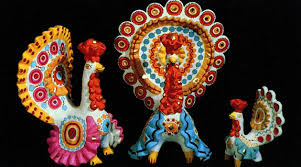 Узоры дымкив дымковской росписи используют геометрические узоры: круги,  линии, точки, клеточки
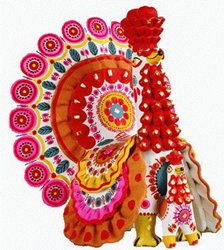 Вот индюк нарядный.
Весь такой он ладный.
У большого индюка
Все расписаны бока.
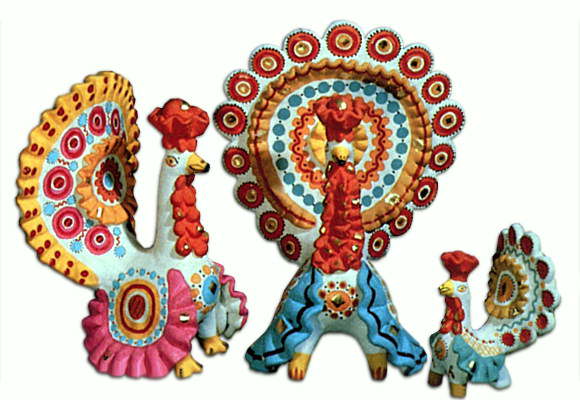 Наша барышня в прекрасном
В ярком платье расписном,
Краснощека, круглолица,
Полюбуйся-ка, народ!
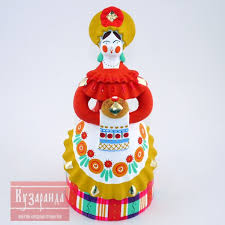 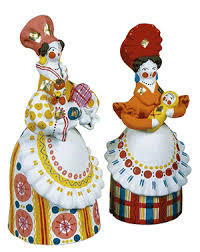 Мы игрушки знатные
Складные да ладные.
Мы повсюду славимся,
Мы и вам понравимся!
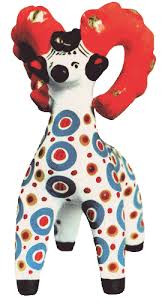 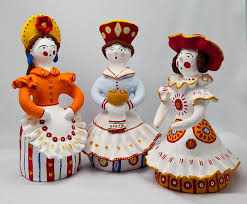 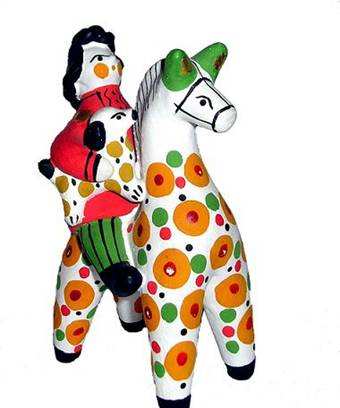